Communication Programme  MS20
with Referenced & networked disaster risk management actors
Johanna Varghese 
Meadhbh Costello
Karl Coleman
07.04.2018
CARR Communications
Contents
1
USP
IN-PREP Brand Core
Communication objectives
What are we communicating?
Why are we doing it?
Who are we targeting?
Timing and challenges
Action required from target audience
Message  Product  Channels
Referenced and networked method
Links to critical path and dissemination plan
2
4
5
6
7
8
3
Slide 2
MS 20 Comms Programme 
Referenced +networked DM actors
IN-PREP USP*
Collaborative Response Planning
Multiagency  
  Training
End to end  
 Interoperable
         system
               for  
    preparedness  
      +  response
Dynamic     
       Scenario     
       Building
* Unique selling point
Slide 3
MS 20 Comms Programme 
Referenced +networked DM actors
Brand + message
All our activities lead to the overarching vision of better prepared responders
Messages based on IN-PREP system offering civil protection + first responder agencies to
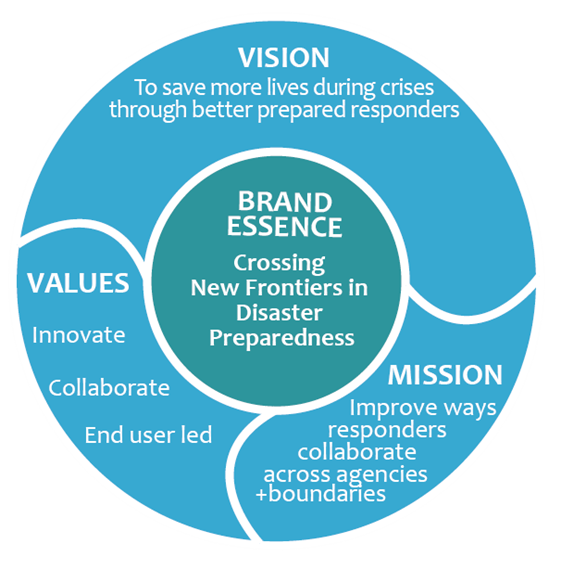 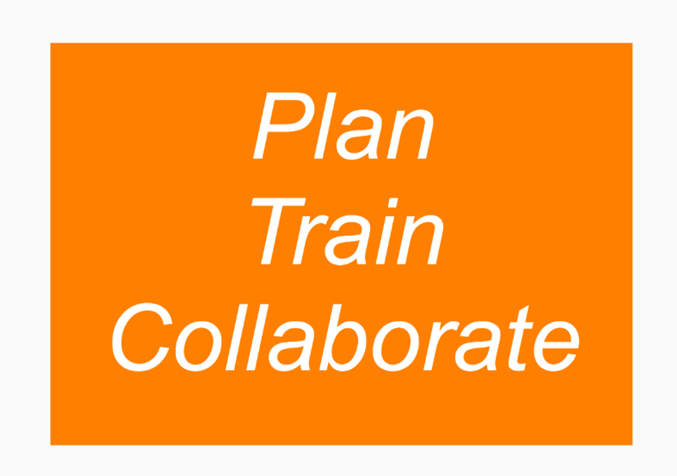 Slide 4
MS 20 Comms Programme 
Referenced +networked DM actors
Objectives What why how who
Slide 5
MS 20 Comms Programme 
Referenced +networked DM actors
Timing * IN-PREP training programme + outreach events that partners attend
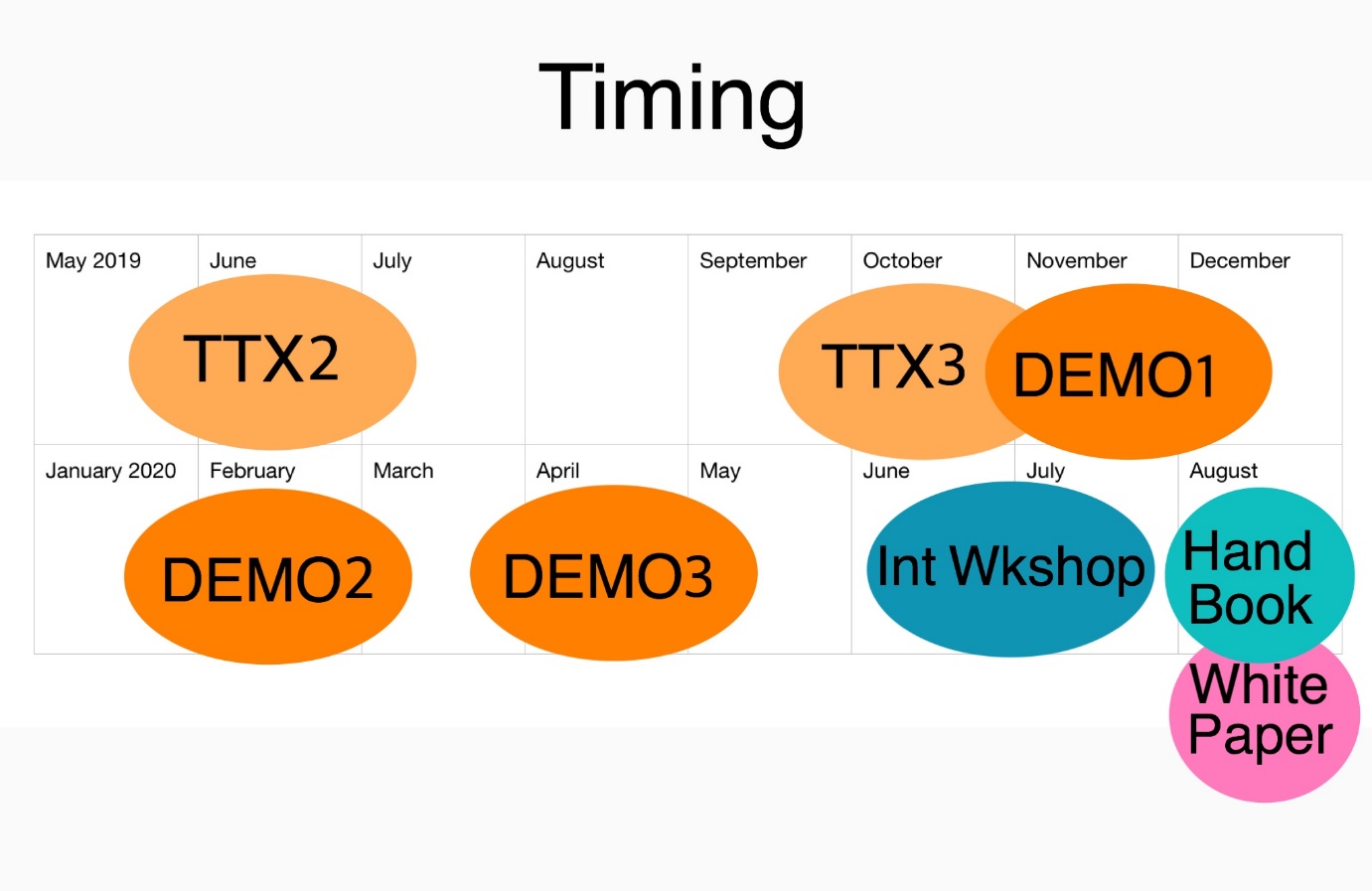 *link to communications programme critical path      
  https://redmine.iccs.gr/projects/in-prep/dmsf?folder_id=6738
Slide 6
MS 20 Comms Programme 
Referenced +networked DM actors
Challenges
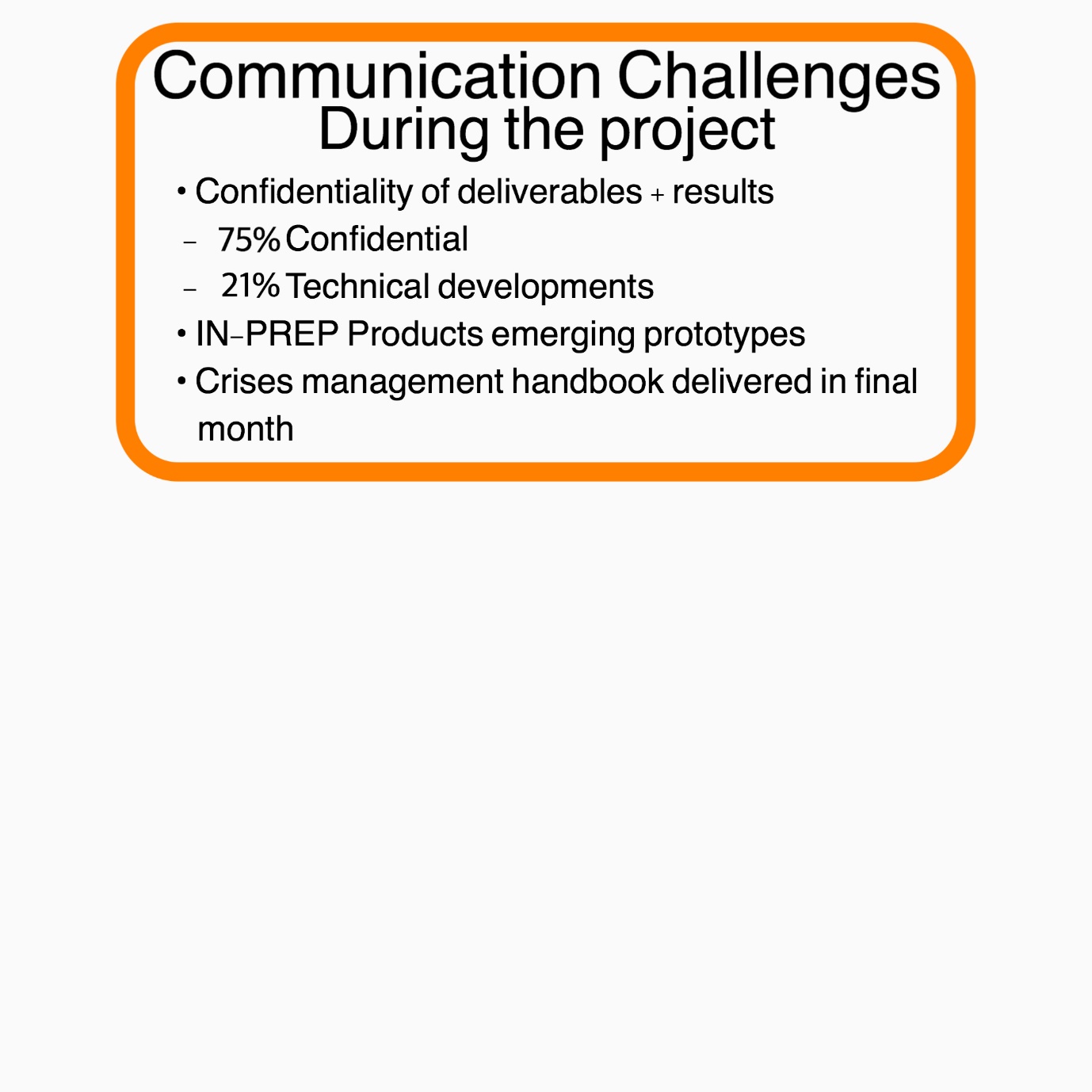 Slide 7
MS 20 Comms Programme 
Referenced +networked DM actors
Action required from target audience
Promote + use IN-PREP training system for collaborative response planning
Participate in IN-PREP training programme
Validate + use the Crisis Management Handbook
Validate + subscribe to the MRPP  for multi agency training
Slide 8
MS 20 Comms Programme 
Referenced +networked DM actors
Message                Products                    Channels
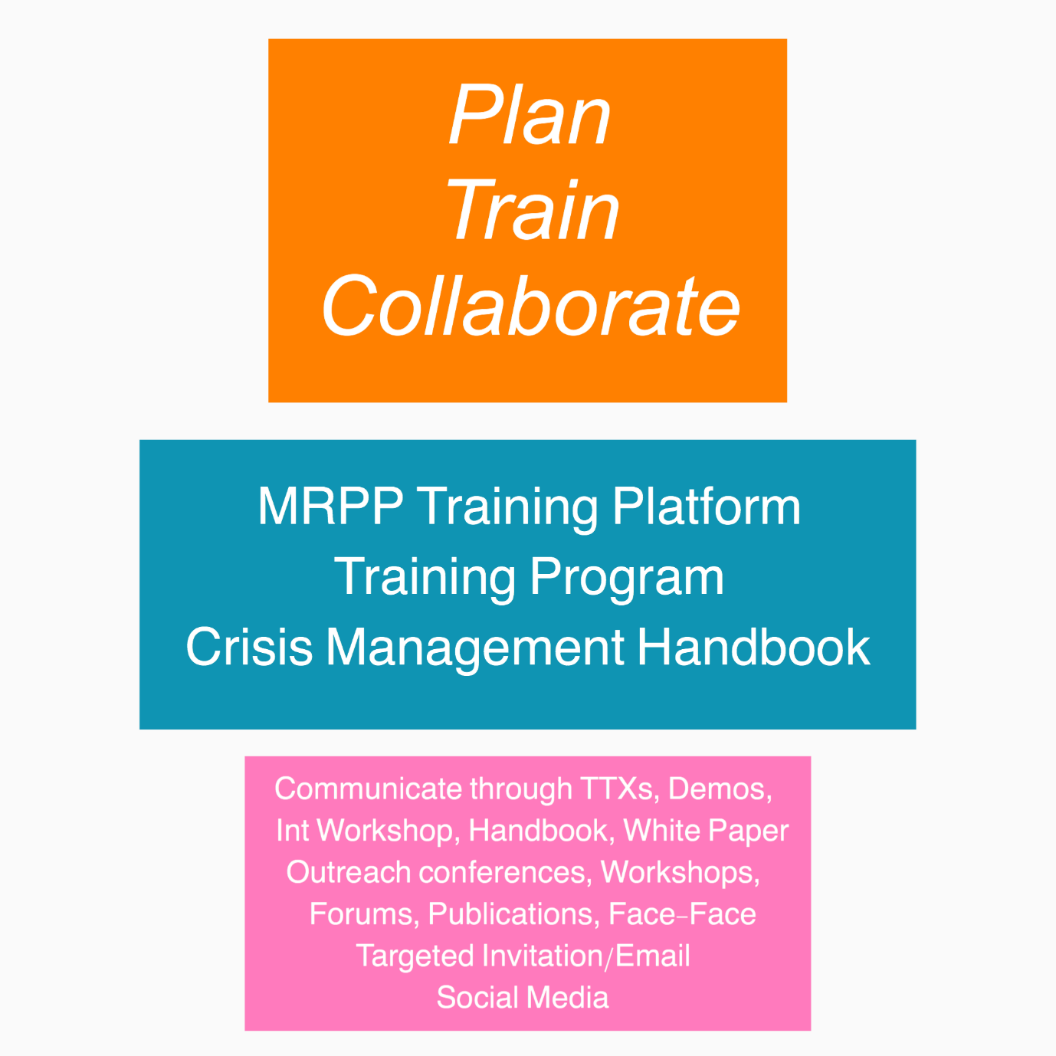 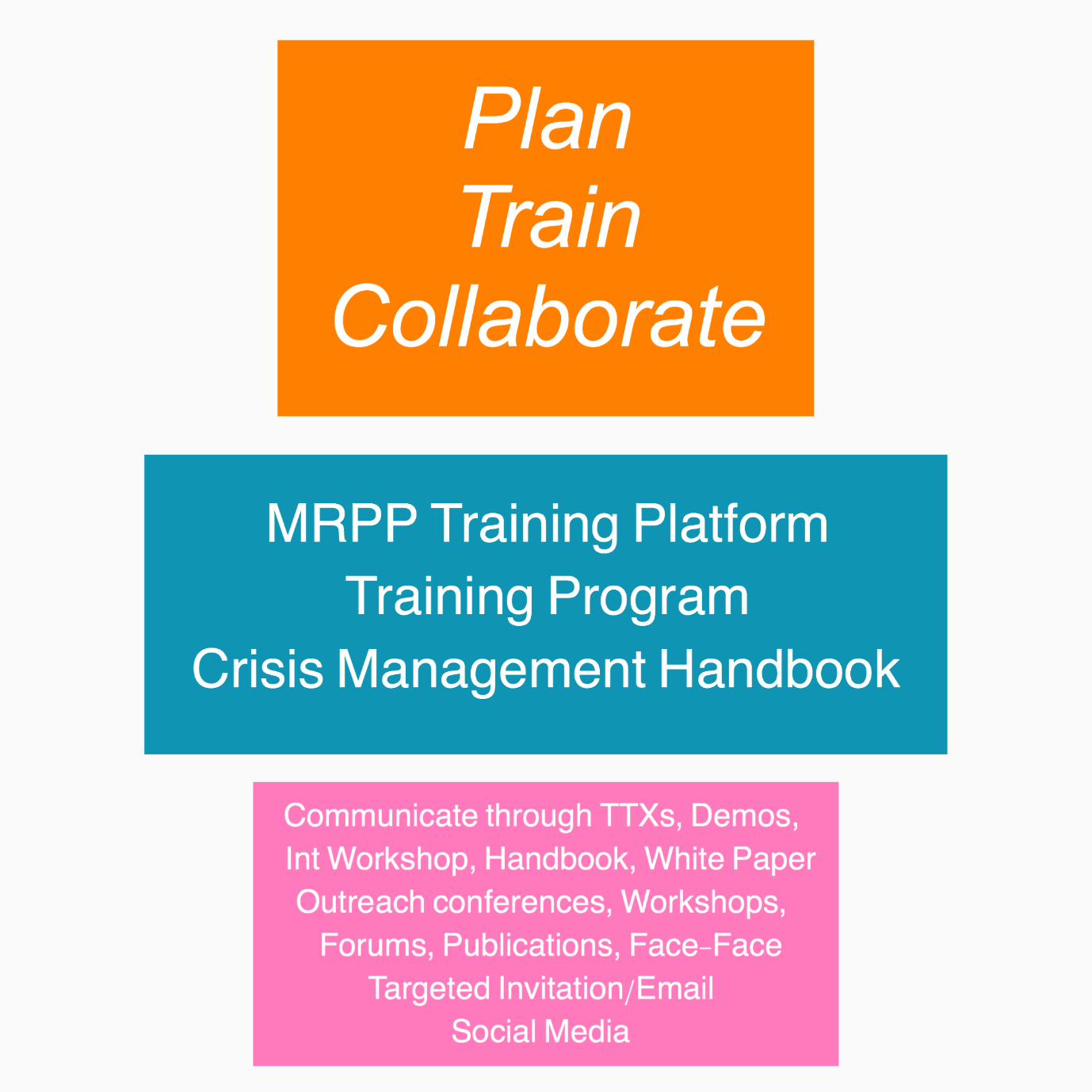 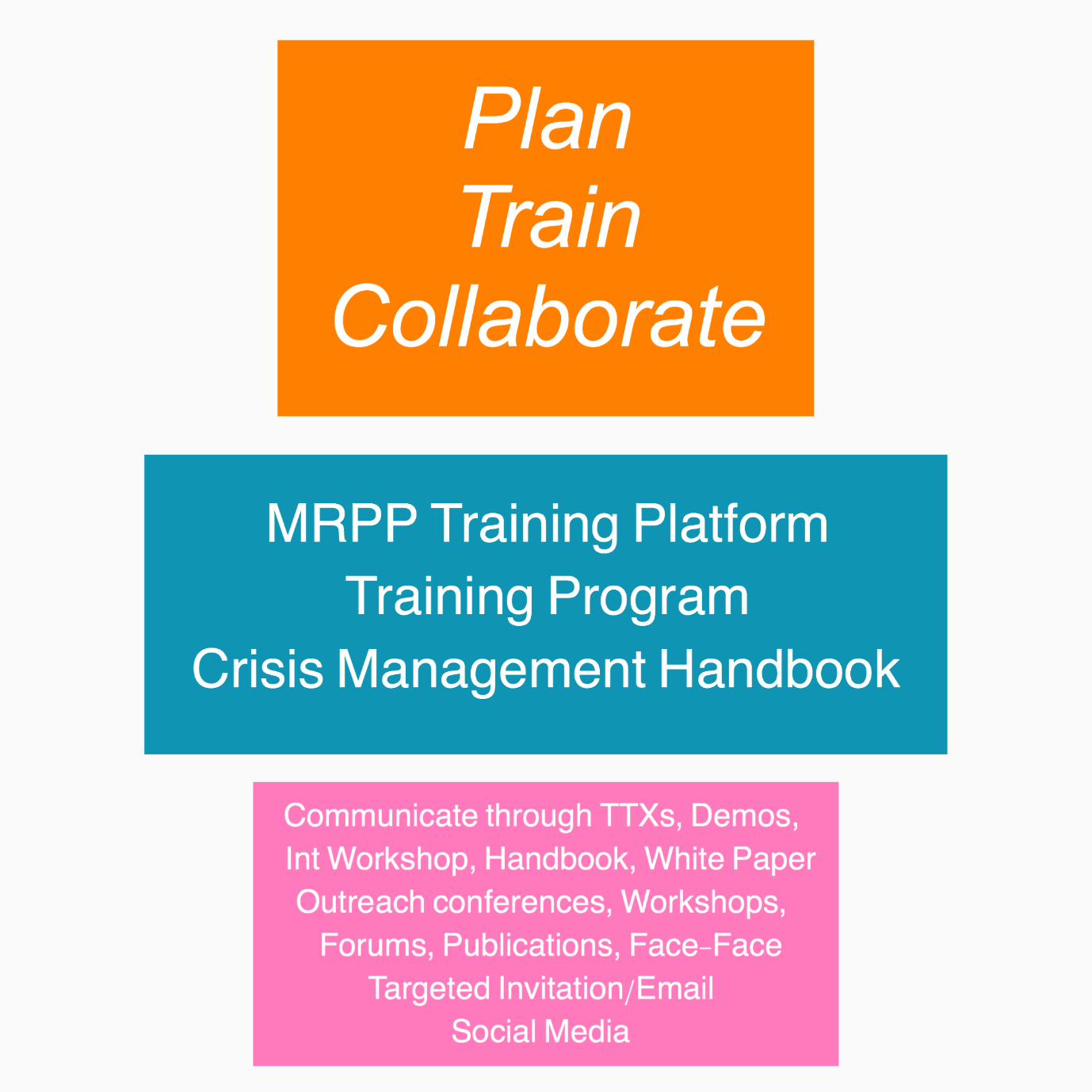 Deliverable 8.2 links breakthroughs with messages, audiences and channels for outreach events - p15
Deliverable 8.3 links key messages with sources of project results and  audience - p16
Deliverable 8.4 links IN-PREP key events with messages - p25
Slide 9
MS 20 Comms Programme 
Referenced +networked DM actors
Referenced and networked method
“… Utilise existing communication channels as communication amplifiers. These are well established networks, associations and groupings of disaster risk management actors … will be developed across the EU so that results of the IN-PREP training programme can be promoted with a high impact” IN-PREP DoA (p49/64)
1
Partners provided list of their networks; professional bodies or organisations

WP8 team slotted them into audience categories 

Main messages and timing were matched to audience categories
3
2
Link to list of Referenced and Networked DRM actors
Slide 10
MS 20 Comms Programme 
Referenced +networked DM actors
Critical path – Comms programme
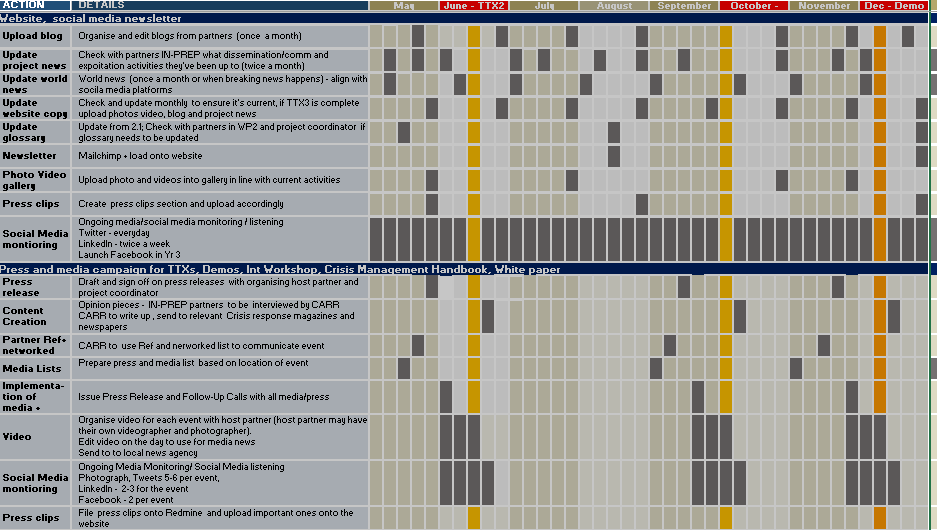 https://redmine.iccs.gr/projects/in-prep/dmsf?folder_id=6738
Slide 11
MS 20 Comms Programme 
Referenced +networked DM actors
Partner outreach – dissemination list / plan
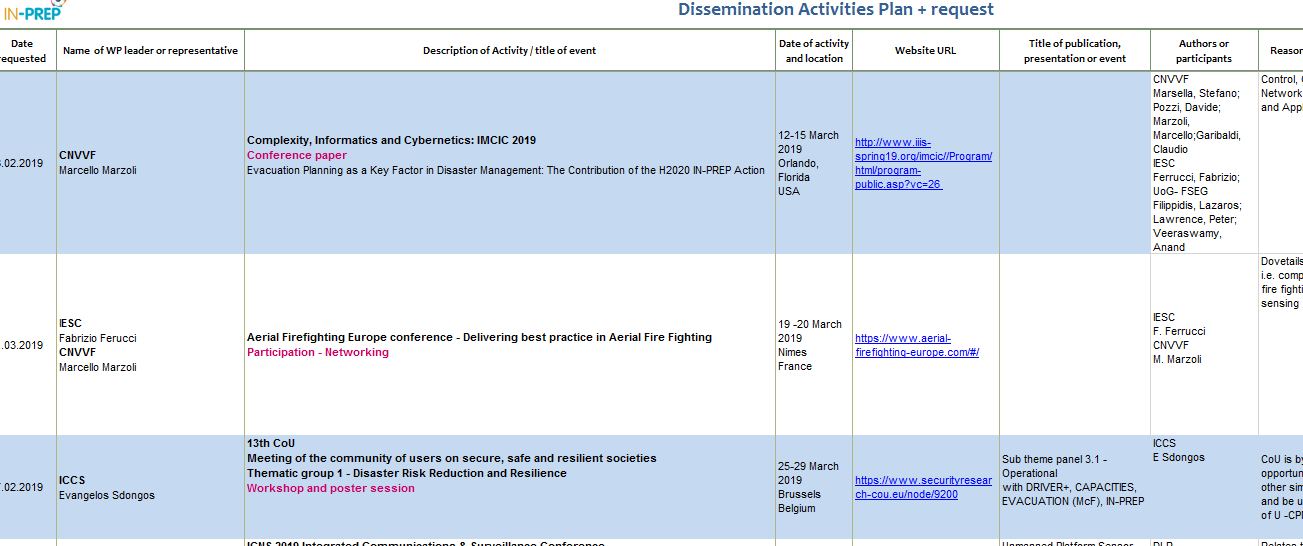 https://redmine.iccs.gr/projects/in-prep/dmsf?folder_id=4409
Slide 12
MS 20 Comms Programme 
Referenced +networked DM actors
For more information contact 
Meadhbh Costello
Karl Coleman
 CARR Communications   
meadhbh@carrcommunications.ie
karl@carrcommunications.ie

+353 1 7728900